Smart art grafici u word-u
Pripremila: Snežana Radović
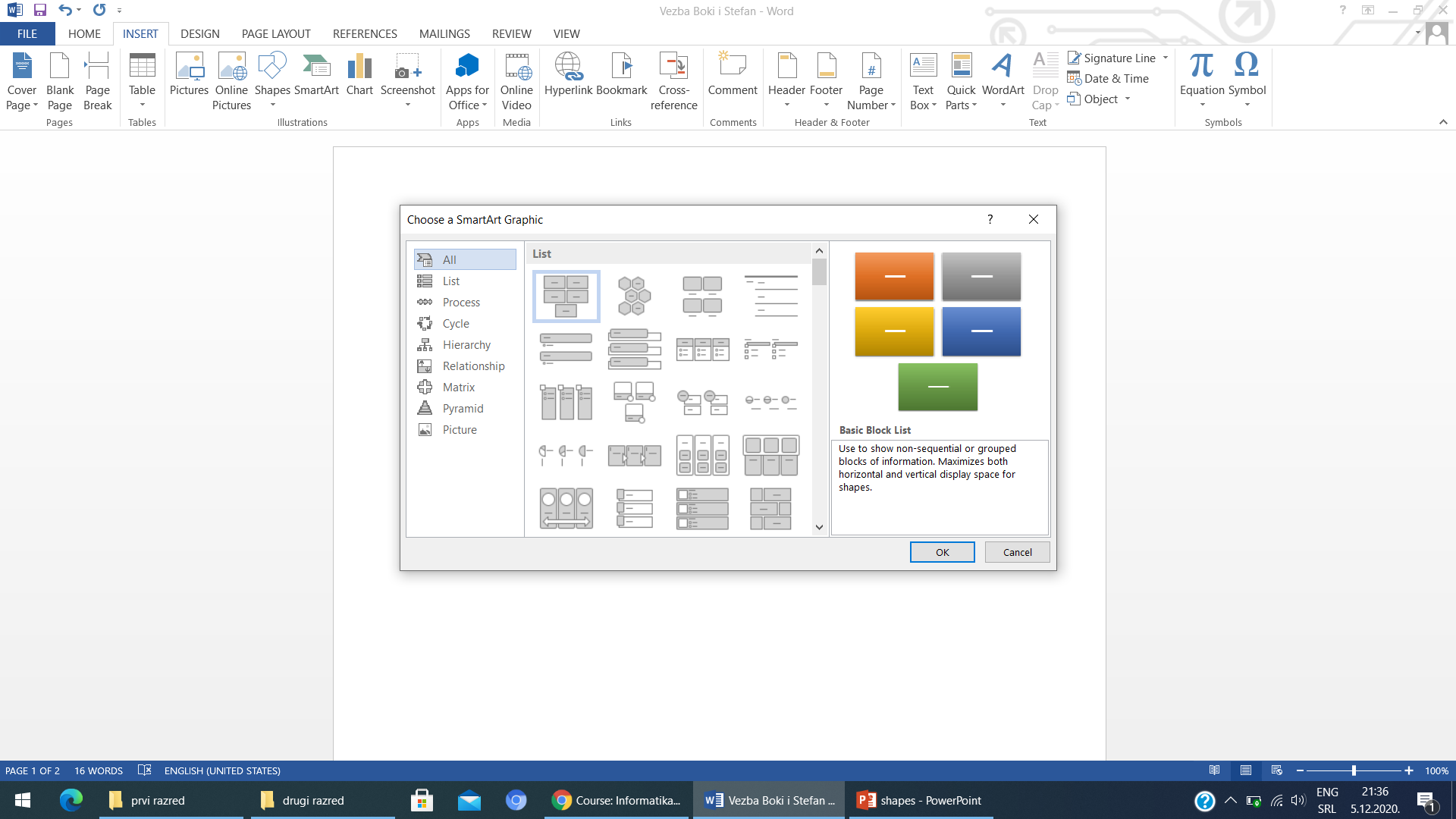 Biramo tip grafika.
Postoje kategorije: 
All- nalaze se svi grafici.
List- grafici u obliku liste,
Cycle-kružni grafici,
Pyramid-grafici u obliku piramida,
Hierarchy-grafici napravljeni da prikažu hijerarhiju (od manjeg ka višem ili obratno)….
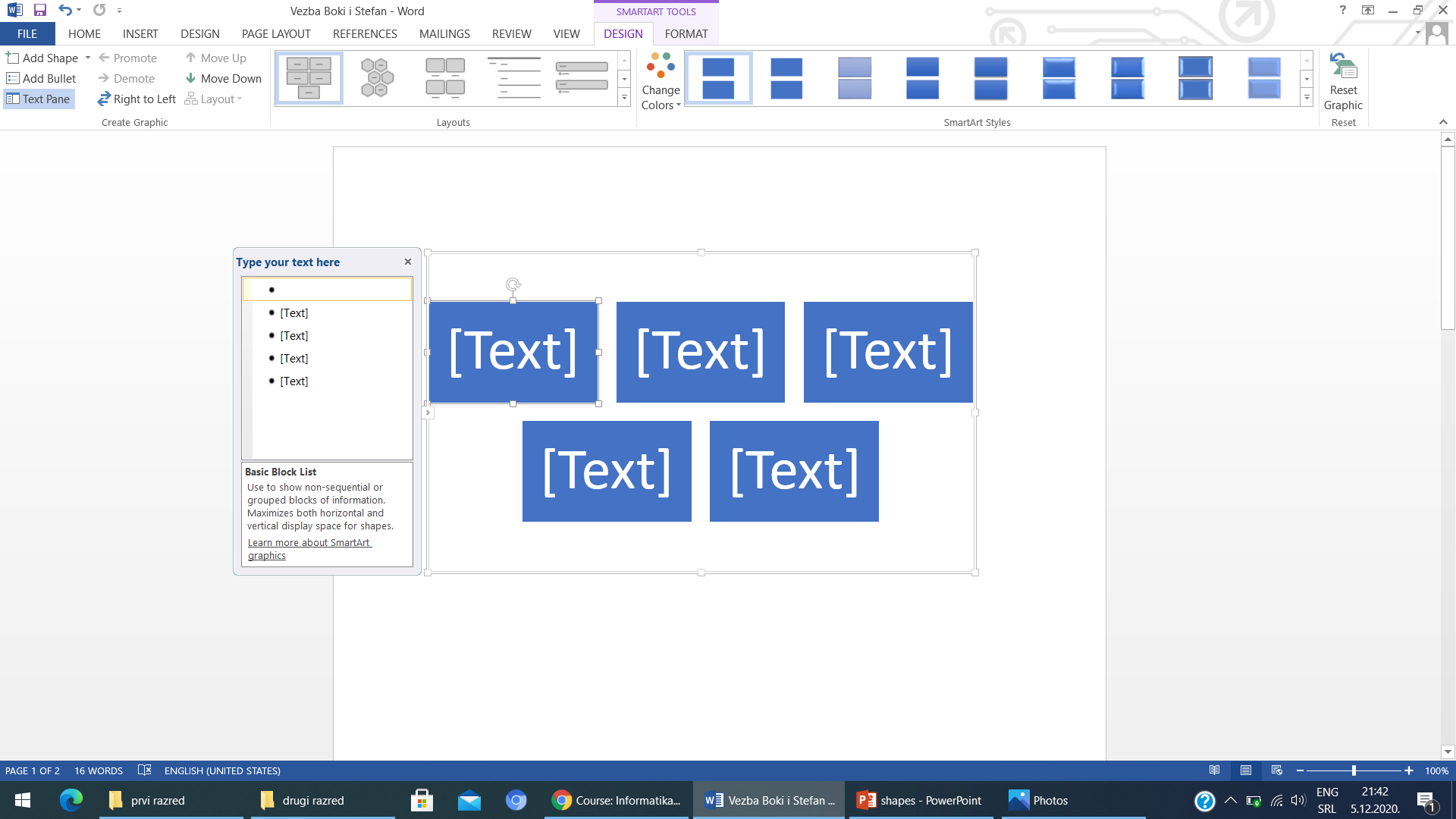 Add Shape -dodajemo oblik u grafik.
Add Bullet - dodajemo tezu unutar pravouganonika kako bi stalo više teksta.
Polje Text Pane omogućava da pomoću ovog dijela unosimo tekst u određeni pravouganik.
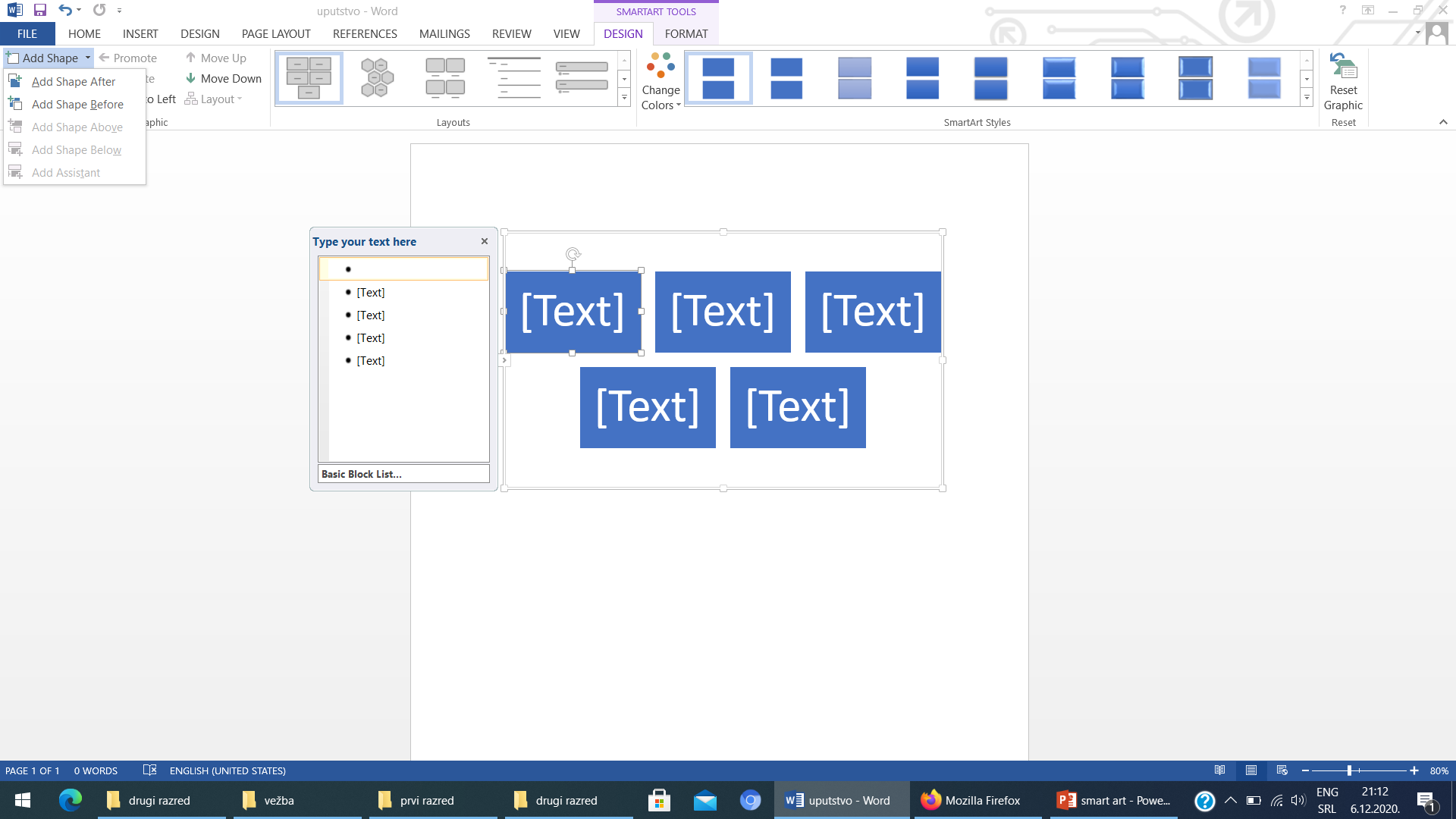 Pozicioniranje novog oblika
Add Shape After- dodavanje oblika poslije označenog,
Add Shape Before- dodavanje prije
Add Shape Above- dodavanje iznad označenog
Add Shape Below- dodavanje ispod označenog
Add Assistant- dodavanje pomoćnog oblika
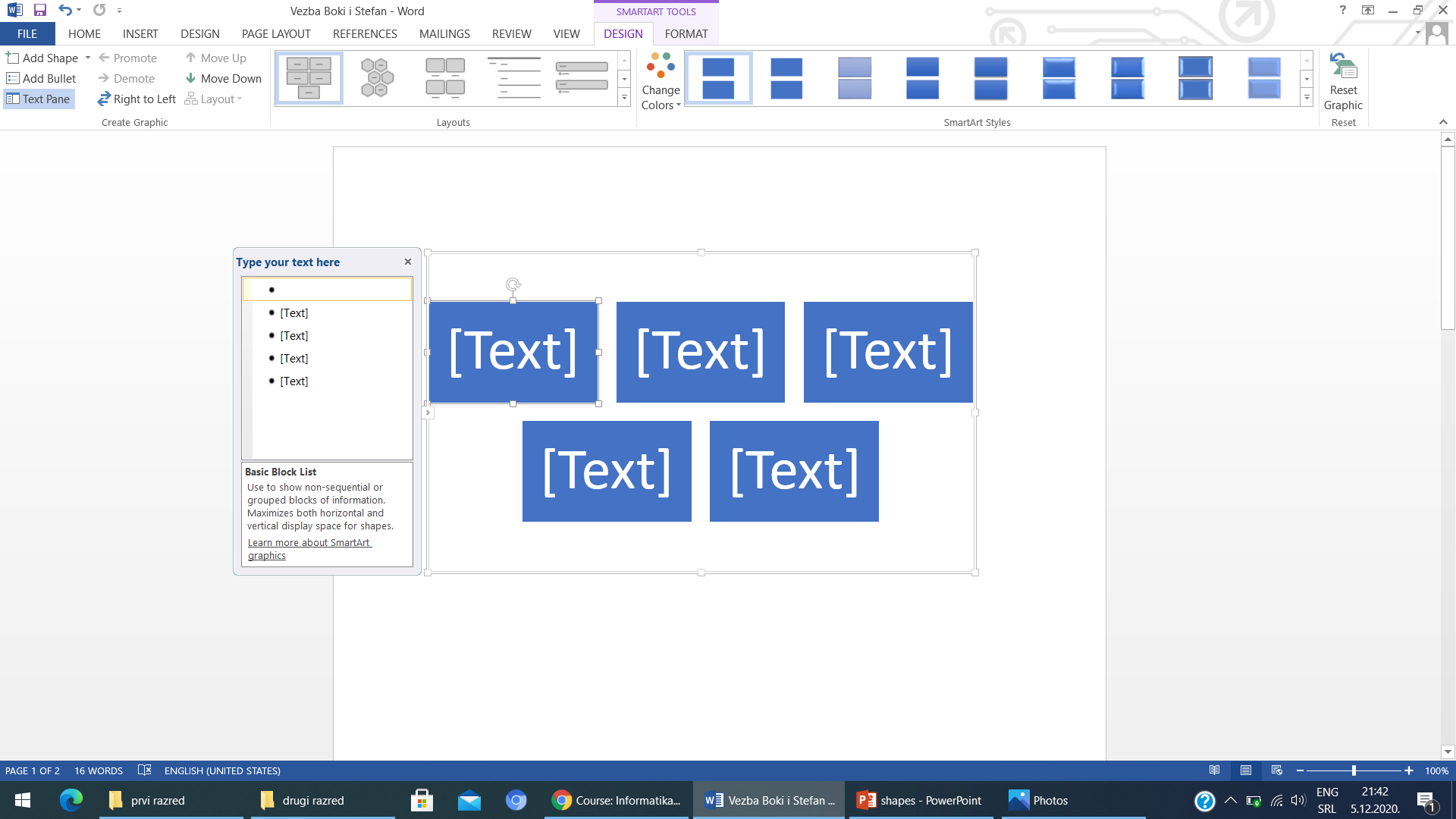 Poništavamo izmjene koje se tiču promjene izgleda.
,,Šetamo” po grafiku ili zamijenjujemo određene dijelove.
Na jednostavan način i veoma brzo možemo promijeniti izgled cijelog grafika…
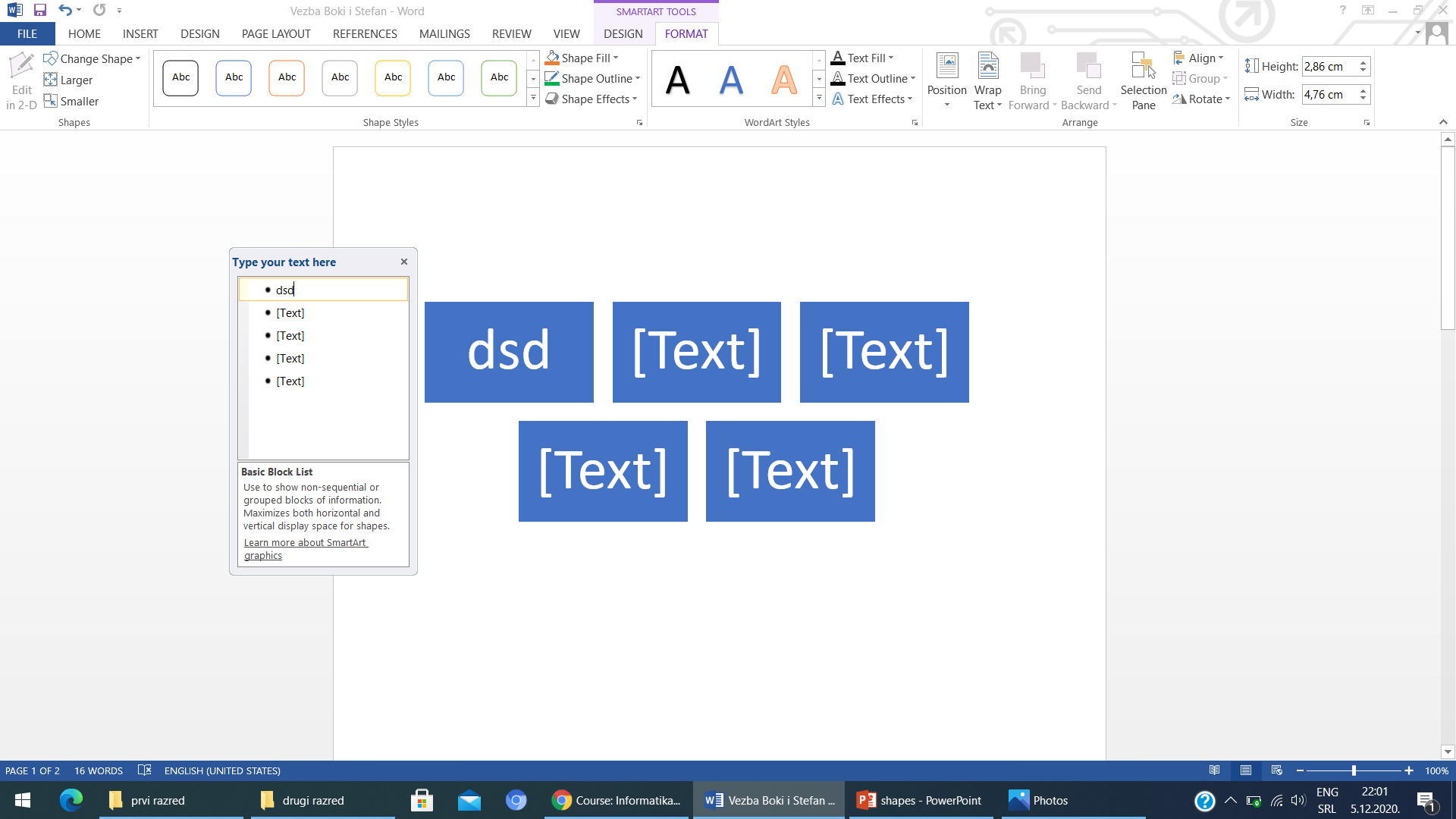 Change Shape- mijenjamo oblik označenom pravougaoniku.
Larger- povećavamo njegove dimenzije,
Smaller- smanjujemo.
Ukoliko hoćemo da naoravimo izmjene za određeni dio grafika (pravougaonik), onda je potrebno da ga označimo i  otvorimo karticu Format.
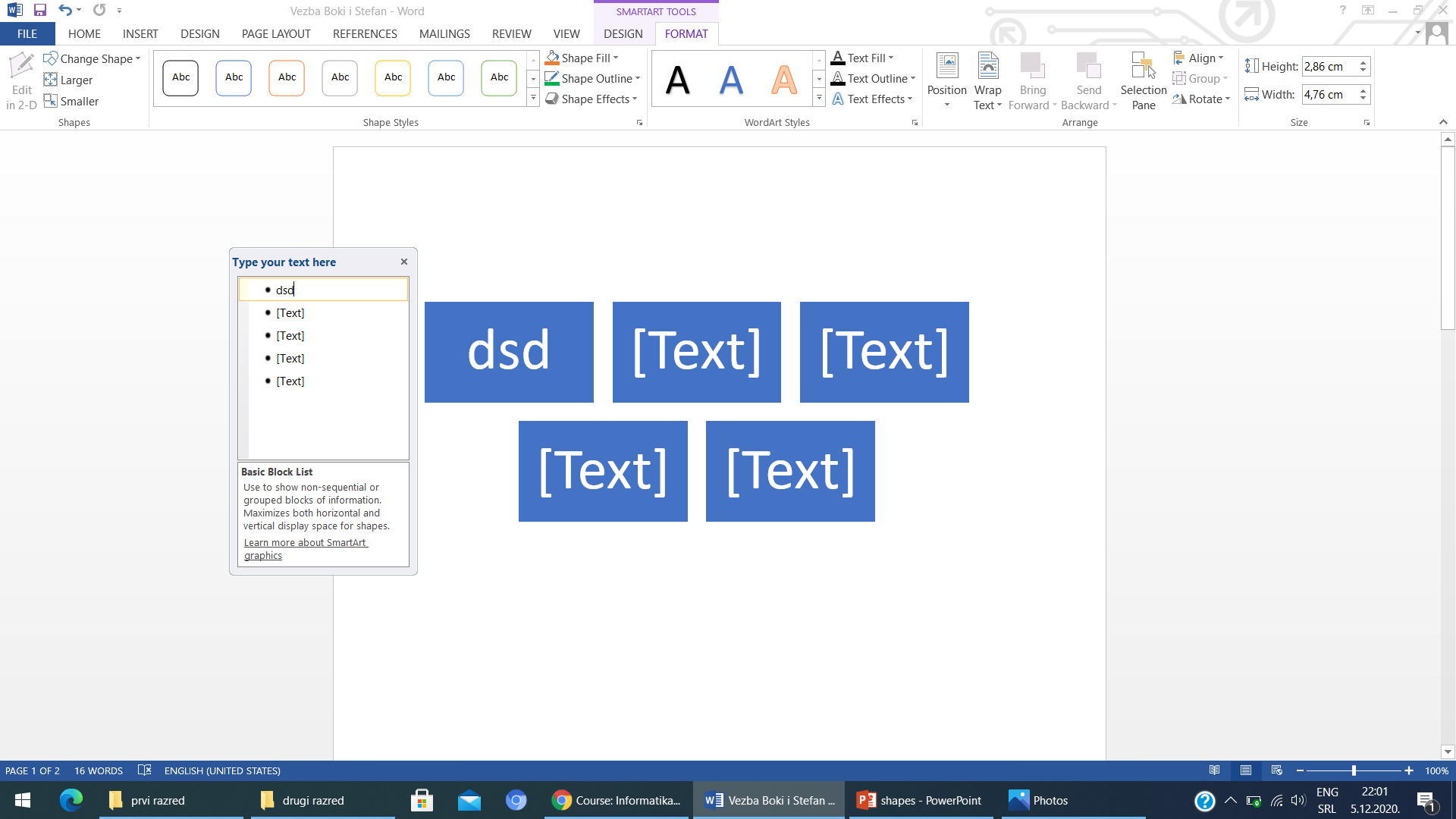 Dodijeljujemo obliku neki izgled koji imamo u ponudi.
Shape Fill- mijenjamo pozadinu obliku,
Shape Outline- mijenjamo okvirnu liniju,
Shape Effects- dodajemo efekat.
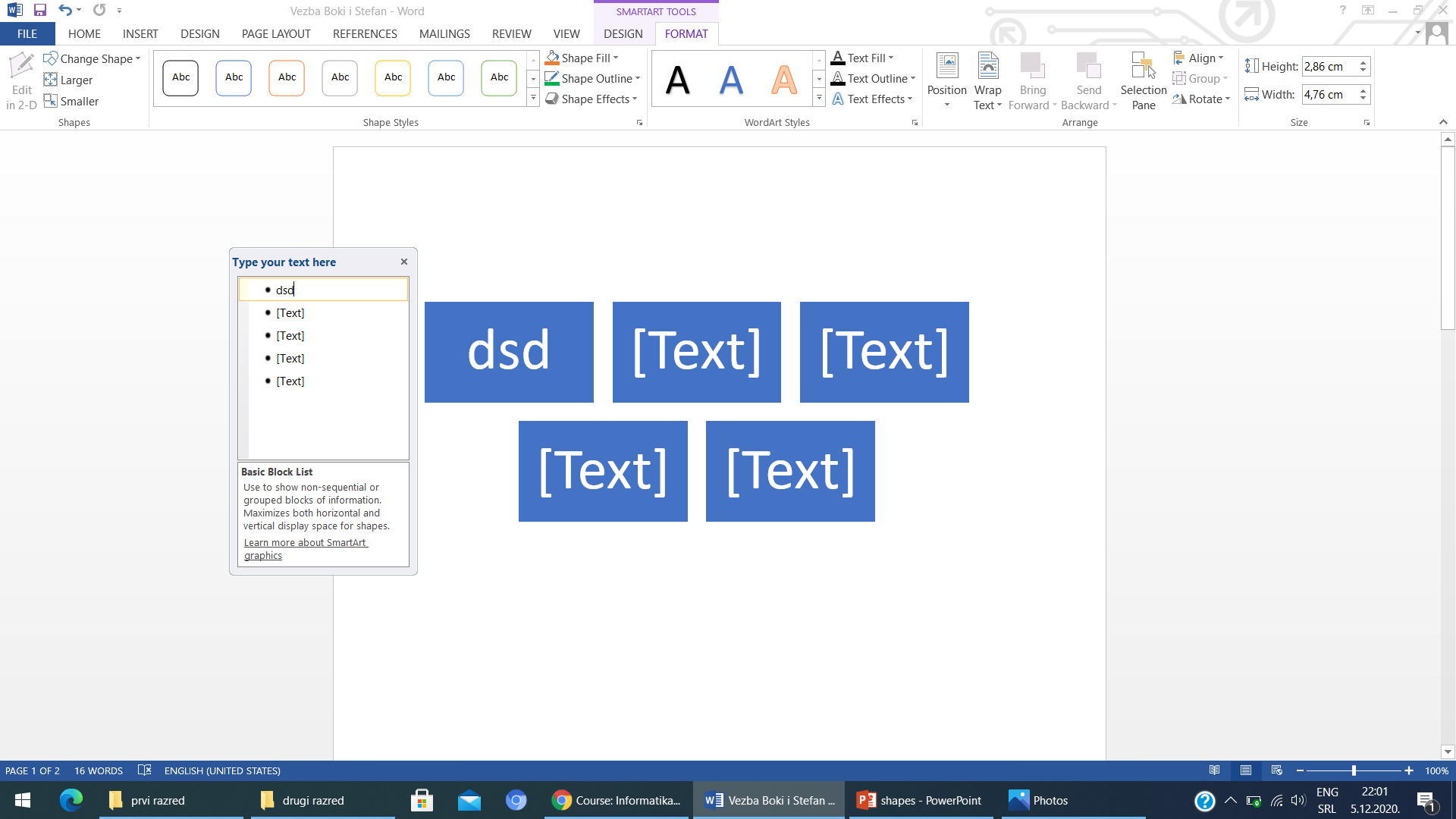 Mijenjanje dimenzija označenog pravougaonika.
Dio koji se odnosi na mijenjanje izgleda teksta u označenom pravougaoniku.
HVALA NA PAŽNJI!